XVI Congreso del CLAD «Innovación en la Administración Pública Portuguesa para la Plena Ciudadanía de las Personas con Discapacidad»
Belén Rando
Instituto Nacional de Administração /
Centro de Administração e Políticas Públicas
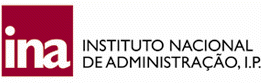 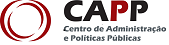 Contexto socio-económico actual
2
Objetivo
Sistema de innovación sostenible
(Protección Social para PCD)




Plena ciudadanía PCD
3
Protección Social para PCD
Instituto de Seguridad Social
4
(1) Prestaciones pecuniarias
< de 24 años (beneficiario: familia)
< 18 años (beneficiario: PCD)
Régimen
contributivo
Régimen no
contributivo
Subsidio Mensual Vitalicio
Pensión de Invalidez
Complemento Extraordinario de Solidariedad
Complemento Extraordinario de Solidariedad
Pensión de Invalidez
Subsidio por Asistencia a 3ª Persona
Complemento por Dependencia
Complemento por Dependencia
≥ 24 años (beneficiario: familia)
< 18 años (beneficiario: PCD)
(1) Prestaciones pecuniarias
< de 24 años (beneficiario: familia)
< 18 años (beneficiario: PCD)
Régimen
contributivo
Régimen no
contributivo
Subsidio Mensual Vitalicio
Pensión de Invalidez
Complemento Extraordinario de Solidariedad
Complemento Extraordinario de Solidariedad
Imposibilidad de ejercer actividad profesional
Pensión de Invalidez
Subsidio por Asistencia a 3ª Persona
Complemento por Dependencia
Complemento por Dependencia
≥ 24 años (beneficiario: familia)
< 18 años (beneficiario: PCD)
(1) Prestaciones pecuniarias
< de 24 años (beneficiario: familia)
< 18 años (beneficiario: PCD)
Régimen
contributivo
Régimen no
contributivo
Subsidio Mensual Vitalicio
Pensión de Invalidez
Complemento Extraordinario de Solidariedad
Complemento Extraordinario de Solidariedad
Imposibilidad de ejercer actividad profesional
Pensión de Invalidez
Subsidio por Asistencia a 3ª Persona
Complemento por Dependencia
Complemento por Dependencia
Insuficiente
≥ 24 años (beneficiario: familia)
< 18 años (beneficiario: PCD)
(1) Prestaciones pecuniarias
< de 24 años (beneficiario: familia)
< 18 años (beneficiario: PCD)
Régimen
contributivo
Régimen no
contributivo
Subsidio Mensual Vitalicio
Pensión de Invalidez
Complemento Extraordinario de Solidariedad
Complemento Extraordinario de Solidariedad
Imposibilidad de ejercer actividad profesional
Pensión de Invalidez
Subsidio por Asistencia a 3ª Persona
Complemento por Dependencia
Complemento por Dependencia
Insuficiente
≥ 24 años (beneficiario: familia)
< 18 años (beneficiario: PCD)
(2) Respuestas de acción social
Hogar de acogida ( ≤18 años)
 Centro de atención apoyo y   animación
 Servicio de Apoyo Domiciliario
 Centro de Actividades Ocupacionales
 Acogida familiar
 Residencia
 Residencia autónoma
 Transporte
 Centro de ocio
9
Protección Social PCD –Modelo actual
10
Protección Social PCD –Modelo actual
Sistema perverso
11
Protección Social PCD –Modelo actual
Sistema perverso
Retorno escaso
12
Coproducción como fuente de innovación

			Daglio (2011), OCDE
13
Protección Social PCD –Modelo transformado
14
Utopía?
15
REALIDAD!
16
Protección Social PCD-Nuevo Modelo
Crear estructuras a nivel local
 Crear un fondo de financiación
 Acceder a presupuesto personal
 Crear la figura de Asistente Personal
17
Protección Social PCD-Nuevo Modelo
Crear estructuras a nivel local
 Crear un fondo de financiación
 Acceder a presupuesto personal
 Crear la figura de Asistente Personal
Permite plena ciudadanía
18
Protección Social PCD-Nuevo Modelo
Crear estructuras a nivel local
 Crear un fondo de financiación
 Acceder a presupuesto personal
 Crear la figura de Asistente Personal
Permite plena ciudadanía
Reducción inicial/importante retorno
19
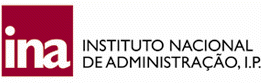 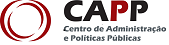 GRACIAS POR LA ATENCIÓN
Contacto
belen.rando@ina.pt
20